Stoichiometry and Reactions
Lecture #6
Date:
Course #
Outline
Stoichiometry & Calculations
Reactions
Important Named Reactions
Lab vs. Nature
Green Chemistry in Perspective
Reagents, solvents, and reactors
Biomimicry
Outline
Stoichiometry & Calculations
Reactions
Important Named Reactions
Lab vs. Nature
Green Chemistry in Perspective
Reagents, solvents, and reactors
Biomimicry
Molecular Weights & Formula Weights
Remember atomic mass?

		C = 12.01 m
		Li = 6.941 m
		W = 183.9 m

		1 m = 1.66054 x 10-24 g
Periodic Table of Elements
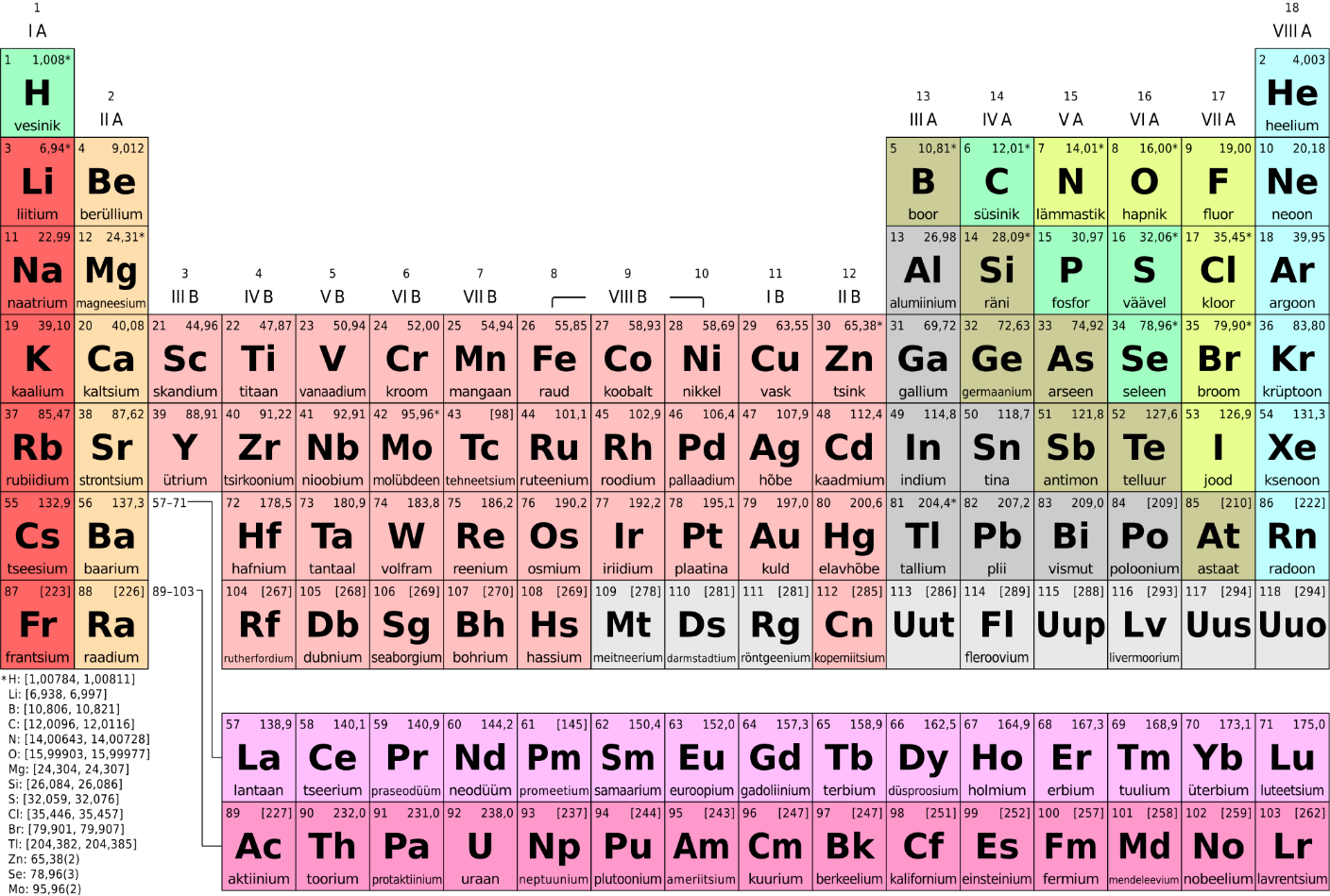 https://upload.wikimedia.org/wikipedia/commons/6/68/Periodic_table_vectorial.png
[Speaker Notes: It is important to remind the students on where to find the atomic mass on the periodic table. Emphasize its importance in stoichiometry and calculations for chemical reactions: Limiting reagents, Theoretical yields, and composition.]
Molecular Weights for Molecules
How to calculate molecular weight (MW):
Cl2 = 2 x 35.45 = 70.90 m

		H2O = [2 x 1.008]  + [1 x 16.00] = 18.02 m

		NaCl = 22.99 + 70.90 = 93.89 m
Molecular Weights for Molecules
What is the molecular weight of sucrose C12H22O11?

MWsucrose	= [12 x 12.01] + [22 x 1.008] + [11 x 16.00]

			= 342.30 m
Formula Weights for Ions [everything]:
You can use “formula weight” for everything.

Ions
Molecules 
Compounds
Atoms.
Formula Weights for Ions [everything]:
What is the formula weight of aluminum sulfate?

Aluminum Sulfate: Al2(SO4)3

Al x 2:		2 x 26.98		53.96
S x 3:		3 x 32.07		96.21
O x 4 x 3:		12 x 16.00		192.00


FWaluminum sulfate = 342.17
Avogrado’s Number: The Mole
We use common names for numbers a lot.

	    	Dozen eggs:		      12 eggs
	    	Gross of pencils:	      	144 pencils
	    	Ream of paper:	      	500 papers
	    
The same is for Avogadro’s number:

		Mole of atoms:		6.022 x 1023 atoms
Avogrado’s Number: The Mole
We can use this to convert things at the atomic scale to things we can do in the lab.

1 mole of C atoms has a mass of 12.01 g
1 mole of Li atoms has a mass of 6.941 g
1 mole of W atoms has a mass of 183.9 g
1 mole of Cl2 molecules has a mass of 70.90 g
1 mole of H2O molecules has a mass of 18.02 g
1 mole of sucrose has a mass of 342.30 g
1 mole of aluminum sulfate has a mass of 342.17 g
Avogrado’s Number: The Mole
1 molecule of H2O has 2 atoms of H and 1 atom of O.

1 mole of H2O has 2 moles of H and 1 mole of O.
Molar Mass
The molecular weight of sucrose is 342.30 g/mol.
Unit Identification
100 g H2O    x
=   5.55 mol H2O
1 mol H2O
18.02 g H2O
Molar Mass
How many moles of H2O in 100 g of H2O?

MWH2O = 18.02 g/mol

18.02 g H2O = 1 mol H2O
1 lb sucrose
453.6 g sucrose
342.30 g sucrose
1 mol sucrose
Molar Mass
Calculate the mass in pounds of 6.73 moles of sucrose:

MWsucrose = 342.30 g/mol

1 lb = 453.6 g
6.73 mol sucrose    x
x
= 5.08 lb sucrose
342.30 g sucrose
1 mol sucrose
1 mol sucrose
6.022 x 1023 molecules of sucrose
x
Molar Mass
What is the mass in grams of 1 molecule of sucrose?

1 mol sucrose = 342.30 g sucrose
1 mol sucrose = 6.022 x 1023 molecules of sucrose
Avogadro's
Number
= 5.68 x 10-22 g/molecule
Writing and Balancing Equations
H2CO (g)  +  O2 (g)                H2O (l)  +  CO2 (g)
“1 mole of formaldehyde gas reacts with 1 mole of oxygen gas to form 1 mole of liquid water and 1 mole of carbon dioxide gas.”

What is implied…

“30 g H2CO reacts with 32 g O2 to form 18 g H2O and 44 g CO2”
Stoichiometric Coefficients
Equations are balanced by including stoichiometric  coefficients so that the number of atoms of each type is the same on each side of the equation.
N2   +   3 H2                2 NH3
“1 mole of nitrogen reacts with 3 moles of hydrogen
to form 2 moles ammonia.”
Stoichiometric Coefficients
Balance the reaction of methane:
C + H2             CH4
C  +  2 H2           CH4
Look at N:
NH3   +   O2
2 NH3   +  O2
NH3   +   O2
2 NH3   +   O2
NO   +   H2O
2 NO   +   3 H2O
NO   +   H2O
NO   +  3 H2O
Look at H:
Look back at N:
2 NH3   +  5/2  O2
2 NO   +   3 H2O
Look at O:
Multiply by 2:
4 NH3   +  5 O2
4 NO   +   6 H2O
Stoichiometric Coefficients
Step-by-step: Balancing the reactions:
Ca(C2H3O2)2    +    Na3PO4
NaC2H3O2   +   Ca3(PO4)2
Stoichiometric Coefficients
Balance the following reaction:
3 Ca(C2H3O2)2   +   2 Na3PO4
6 NaC2H3O2   +   Ca3(PO4)2
Stoichiometric Coefficients
Balance the following reaction:
2
Stoichiometric Coefficients
Balance the following reaction:
3
Outline
Stoichiometry & Calculations
Reactions
Important Named Reactions
Lab vs. Nature
Green Chemistry in Perspective
Reagents, solvents, and reactors
Biomimicry
Product and Reaction Predictions
Knowing formulas and stoichiometry allows you to predict things.
Product and Reaction Predictions
Barium chloride and sulfuric acid react to form barium sulfate and what else?
BaSO4  +    ?
BaCl2   +   H2SO4
Cl-
SO42-
H+
Cl-
Ba2+
H+
BaSO4  +    2 HCl
BaCl2   +   H2SO4
4 NH3   +   5 O2
4 NO   +   6 H2O
5 mol O2
4 mol NH3
6.48 mol NH3   X
=     8.10 mol O2
Stoichiometry of Chemical Reactions
You can use dimensional analysis…

Just like 1000 g = 1 kg
An amount of 6.48 mole of NH3 reacts with how many moles of O2?
5 mol O2 = 4 mol NH3
6 mol H2O
5 mol O2
1 mol O2
32 g O2
18 g H2O
1 mol H2O
Stoichiometry of Chemical Reactions
Using the following reaction:
4 NH3   +   5 O2
4 NO   +   6 H2O
How much H2O will be formed from 5.44 g O2?
Strategy:  
	convert g O2 to mol O2,
	then mol O2 to mol H2O,
	and then mol H2O to g H2O.
= 3.67 g H2O
5.44 g O2
x
x
x
NO2  +  H2O
HNO3  +  NO
3 NO2  +  H2O
2 HNO3  +  NO
Stoichiometry of Chemical Reactions
Nitric acid forms when nitrogen dioxide reacts with water, giving nitrogen monoxide as a byproduct.  How much nitrogen dioxide is needed to produce each kg of nitric acid?
Step One: Translate to chemistry
Step Two: Balance reaction
Step Three: Do the math
kg HNO3  ->  g HNO3  ->  mol HNO3  ->  mol  NO2  ->  g NO2
1000 g HNO3
1 kg HNO3
1 mol HNO3
63.01 g HNO3
3 mol NO2
2 mol HNO3
x
1 kg HNO3
x
x
x
46.01 g NO2
1 mol NO2
Stoichiometry of Chemical Reactions
Step Three: The math
= 1095 g NO2
5 mol O2
2 mol C2H2
1 mol C2H2
26.04 g C2H2
32 g O2
1 mol O2
Stoichiometry of Chemical Reactions
Practice Problem:
Acetylene, C2H2, is burned in oxygen to form carbon dioxide and water.  How many grams of oxygen are required to react with 52.0 g acetylene?
Translation:
C2H2  +  O2   ->    CO2  +  H2O
Balance:
2 C2H2  +  5 O2   ->   4 CO2  +  2 H2O
Math:
= 159.8 g O2
52.0 g C2H2
x
x
x
Types of Chemical Reactions
1. Addition/Combination Reactions
X  +  Y         XY
Na + Cl          NaCl
Types of Chemical Reactions
2. Elimination/Decomposition Reaction
XY          X  +  Y
Types of Chemical Reactions
3. Single Replacement Reaction
X  +  YZ           Y  +  XZ
Types of Chemical Reactions
4. Double Replacement Reaction
AX  +  BY           AY  +  BX
Types of Chemical Reactions
5. Combustion Reaction
Outline
Stoichiometry & Calculations
Reactions
Important Named Reactions
Lab vs. Nature
Green Chemistry in Perspective
Reagents, solvents, and reactors
Biomimicry
Named Reactions
“Addition” reactions
Hydrogenation
[Speaker Notes: Double bond is like a slot for a pair of atoms 
Triple bond is like 2 slots for two pairs of atoms

Atom Economy? Good?]
Named Reactions
“Addition” reactions
2.   Chlorination or Bromination of Alkenes




3.   Hydration
Types of Reactions (Cont’d)
Elimination: Taking part of a molecule out
A ---> B + C or more
Dehydrogenation



Dehydroxylation



Dehalogenation
O2 (not shown) was used as a reagent to abstract the –H’s from methanol, the reactant
Types of Reactions (Cont’d)
Substitution: Trading some parts of the molecule with other molecule
AB + CD ---> AC +BD
Friedel-Craft Reaction
(Electrophilic Aromatic Substitution)
Outline
Stoichiometry & Calculations
Reactions
Important Named Reactions
Lab vs. Nature
Green Chemistry in Perspective
Reagents, solvents, and reactors
Biomimicry
Nature vs. Lab
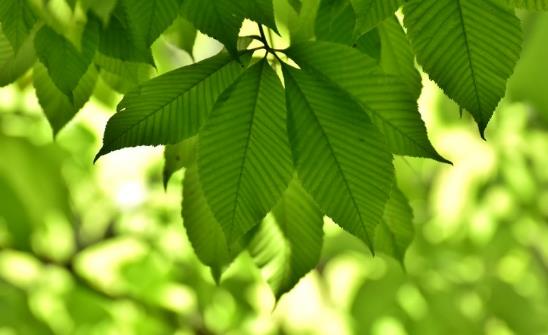 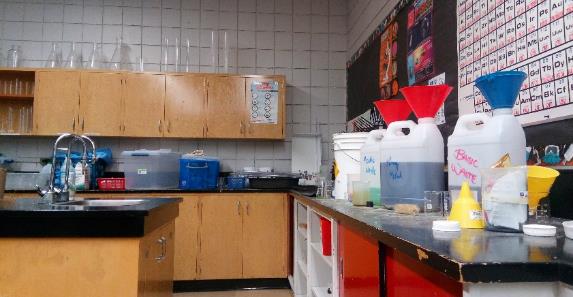 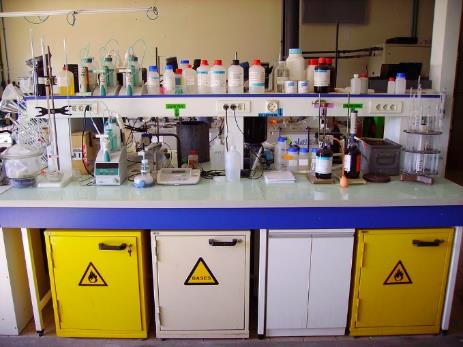 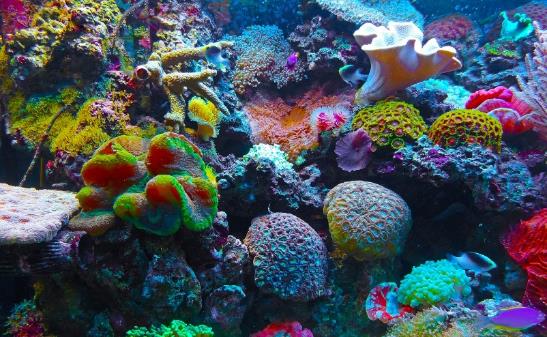 Image Sources: Wikipedia Commons, Flickr, Pixabay
[Speaker Notes: https://commons.wikimedia.org/wiki/File:Chemistry_Lab_at_a_Highschool.jpg
https://www.flickr.com/photos/cjp24/5744968358
https://pixabay.com/en/leaves-tree-sun-summer-green-3509394/
https://pixabay.com/en/coral-coral-reef-reef-sea-567688/]
Nature vs. Lab
Chemical transformations happen at ambient temperatures
Minimal waste
Utilize water as a solvent and reagent
Complex molecules seamlessly 
Domino and Cascade reactions
Enzymes
High selectively
Chemical transformations happen high temperatures and high pressure
Varying amount of waste produced
Utilize petroleum-based solvents
Complex molecules take skills specialized catalysts 
Step-be-step synthesis
Precious metal catalysts
Moderate selectivity
Outline
Stoichiometry & Calculations
Reactions
Important Named Reactions
Lab vs. Nature
Green Chemistry in Perspective
Reagents, solvents, and reactors
Biomimicry
Designing an Ideal Green Reaction
Generate no waste or by-product/Use waste sources
Always addition reaction? No.
Must consider the whole picture. 
High yield and high rate
Earth abundant feedstock and catalyst
Energy efficient
Does not require high external energy input.
UV light driven.
Microwave assisted.
No solvent or environmentally benign solvent
Water
Recyclable organic solvent
scCO2
[Speaker Notes: Many of these concepts will be elaborated in the next few lectures]
Alternative Starting Materials
Renewable Sources
CO2
Biomass Sources: algae, switchgrass, hemp, and bamboo
Non-competitive food sources
Waste as Starting Materials
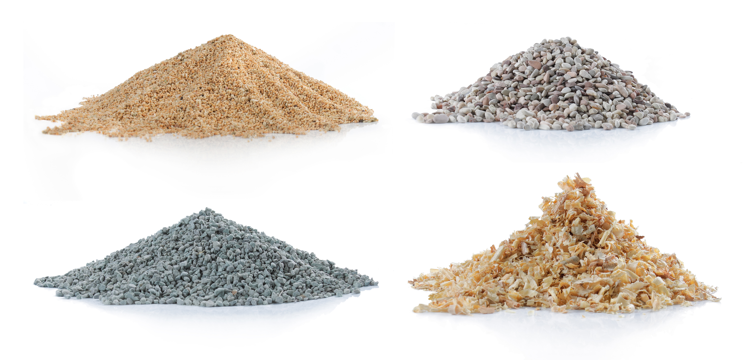 Food Waste

Agricultural Waste

Municipal Waste
Adobe stock images
Alternative Solvent Media
Microwave Reactors
Expedite chemical reactions by using microwaves as an energy source.

Microwaves allow for molecules to vibrate at a higher frequencies to facilitate chemical transformations which leads to reduced reaction times.

The limiting barrier for microwave reactors is the scalability.
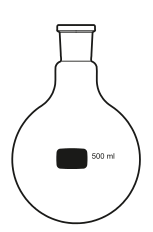 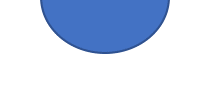 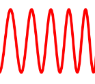 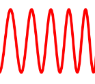 Microwave
irradiation
Microfluidics
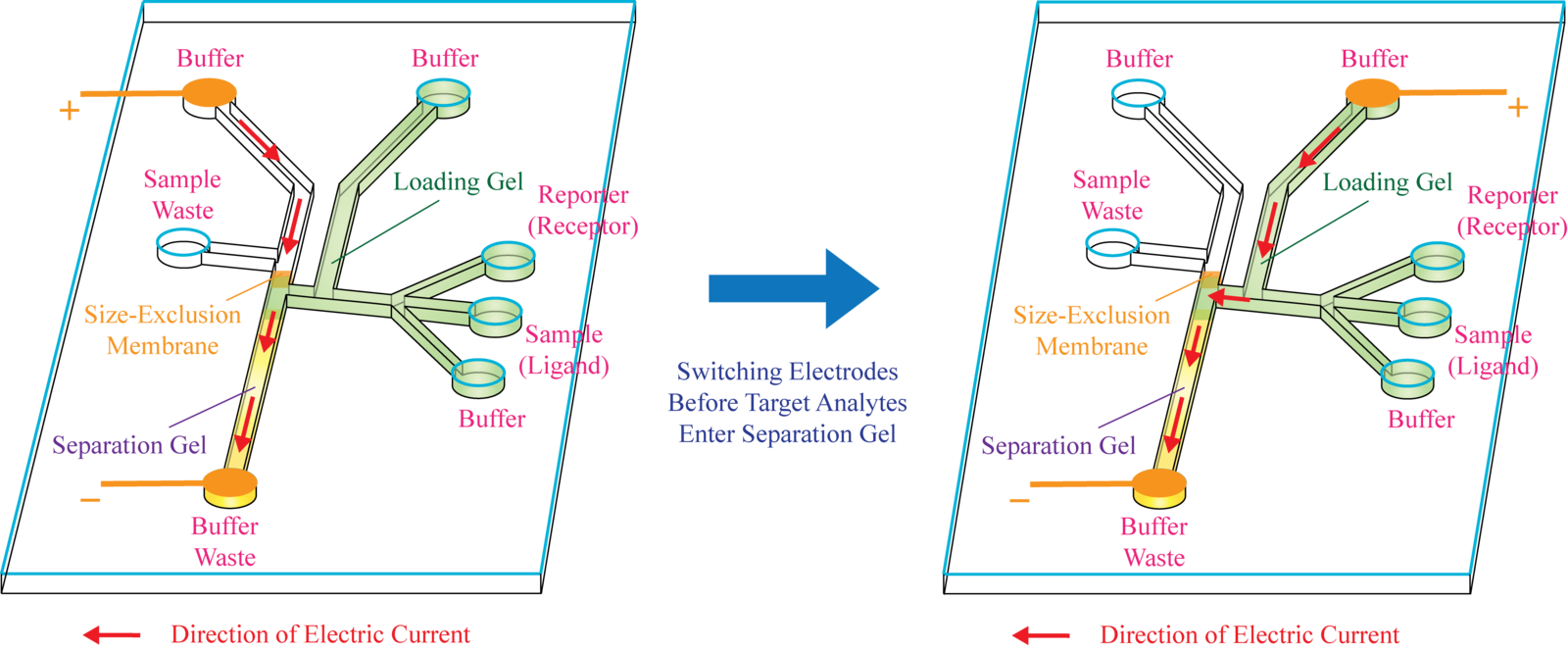 Image Source: Wikipedia Commons
[Speaker Notes: https://commons.wikimedia.org/wiki/File:Microfluidic_gel_electrophoresis_microsystems.png]
Microfluidics
Advantages:

Faster reaction times

Increased mixing capabilities

Lower energy requirements

Increased worker safety

Higher purity = Less work-up procedures
Disadvantages:

More upstream research time

Can be time consuming to optimize reaction conditions

Clogging in microchannels 

Currently, limited reactions are possible
Flow Chemistry
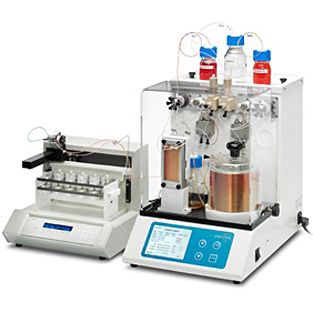 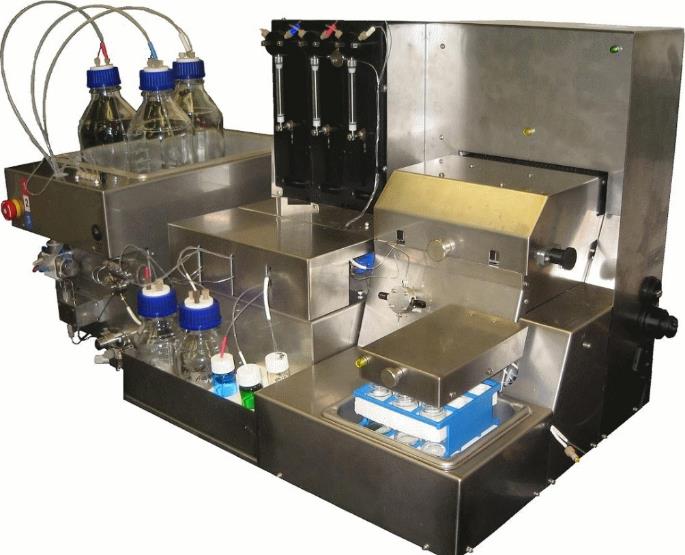 Image Source: Wikipedia Commons
[Speaker Notes: Discuss with students what they think the flow reactor looks like. Then move on to the next slides to discuss the potential benefits of flow chemistry.
https://commons.wikimedia.org/wiki/File:Propel_Segmented_Flow_Chemistry_System.jpg
https://commons.wikimedia.org/wiki/File:Uniqsis-FlowSyn_Flow_Reactor.jpg]
Flow Chemistry
Compounds are manufactured/synthesized today 
utilizing a “batch” system.
Step 1
Step 2
Step 3
Decant & purify
Decant & purify
Decant & purify
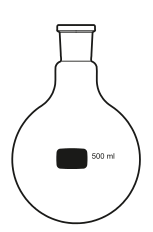 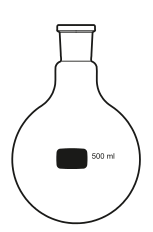 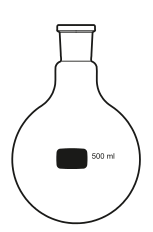 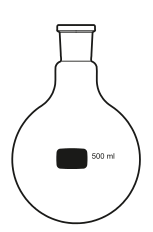 Vessel 1
Vessel 2
Vessel 3
Vessel 4
Flow Chemistry
Flow reactors allow chemistry to become automated.
Reagent
A
Input 2
Input 1
Input 3
Reagent
B
Vessel 1
Vessel 2
Vessel 3
Vessel 4
Final Product
Flow Chemistry
Advantages:

Faster reaction times

Increased mixing capabilities

Lower energy requirements

Increased worker safety

Higher purity = Less work-up procedures
Disadvantages:

More upstream research time

Can be time consuming to optimize reaction conditions

Clogging in microchannels 

Currently, limited reactions are possible
[Speaker Notes: Faster reaction times = increase mass transfer and putting molecules closer together.]
Biomimicry
Biomimicry is the science and art of emulating nature's best biological ideas to solve human problems.
Bios = lifeMimic = to copy or emulate
Overview of Innovation
Thermal insulation
Cool or heat (buildings, clothing)
Remediate soil
Self-assembling materials
Prevent corrosion
Prevent mineral build-up
Prevent biotic build-up 
Generate energy
Sterile, disposable packaging
“After 3.8 billion years of research and development, failures are fossils, and what surrounds us is the secret of survival.”
- Janine Benyus
High Tech Materials
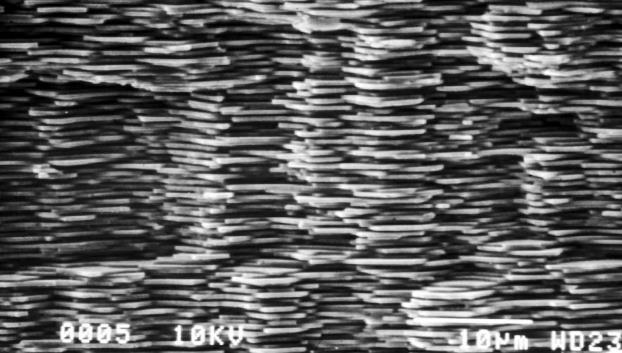 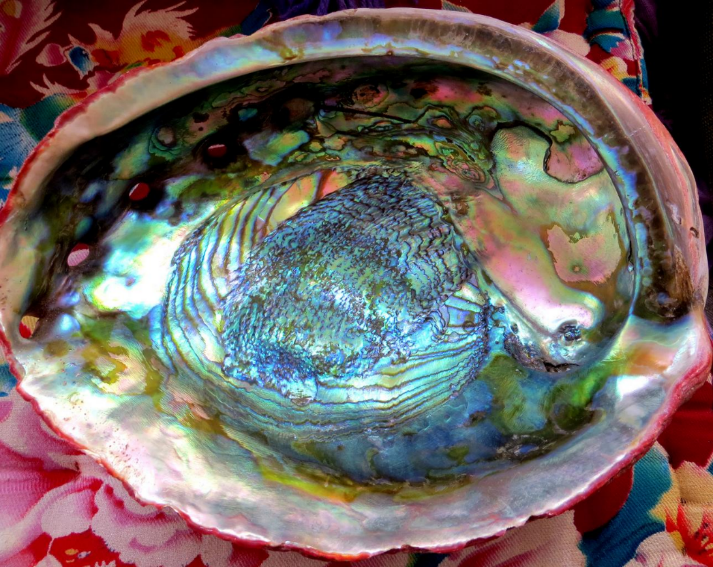 3,000x stronger than CaCO3
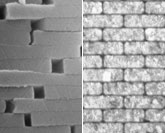 Made by abalone
Image: Flickr (Lisa Ann Yount)
[Speaker Notes: mother of pearl or nacre
ceramics, body armor, rope, construction materials, aeronautics, biomedical devices or implants.
structure = flexibility + strength --- 3000 times stronger than CaCO3]
How We Make Things?
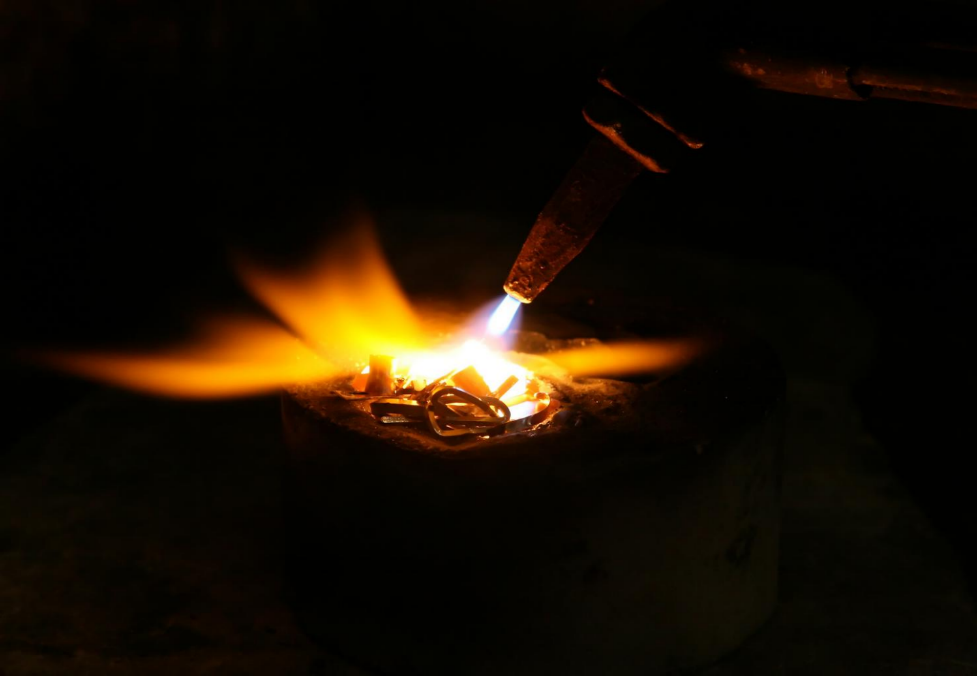 “Heat, beat, and treat”
Image: Pixabay
[Speaker Notes: GE ceramics factory]
Abalone Ceramics Factory
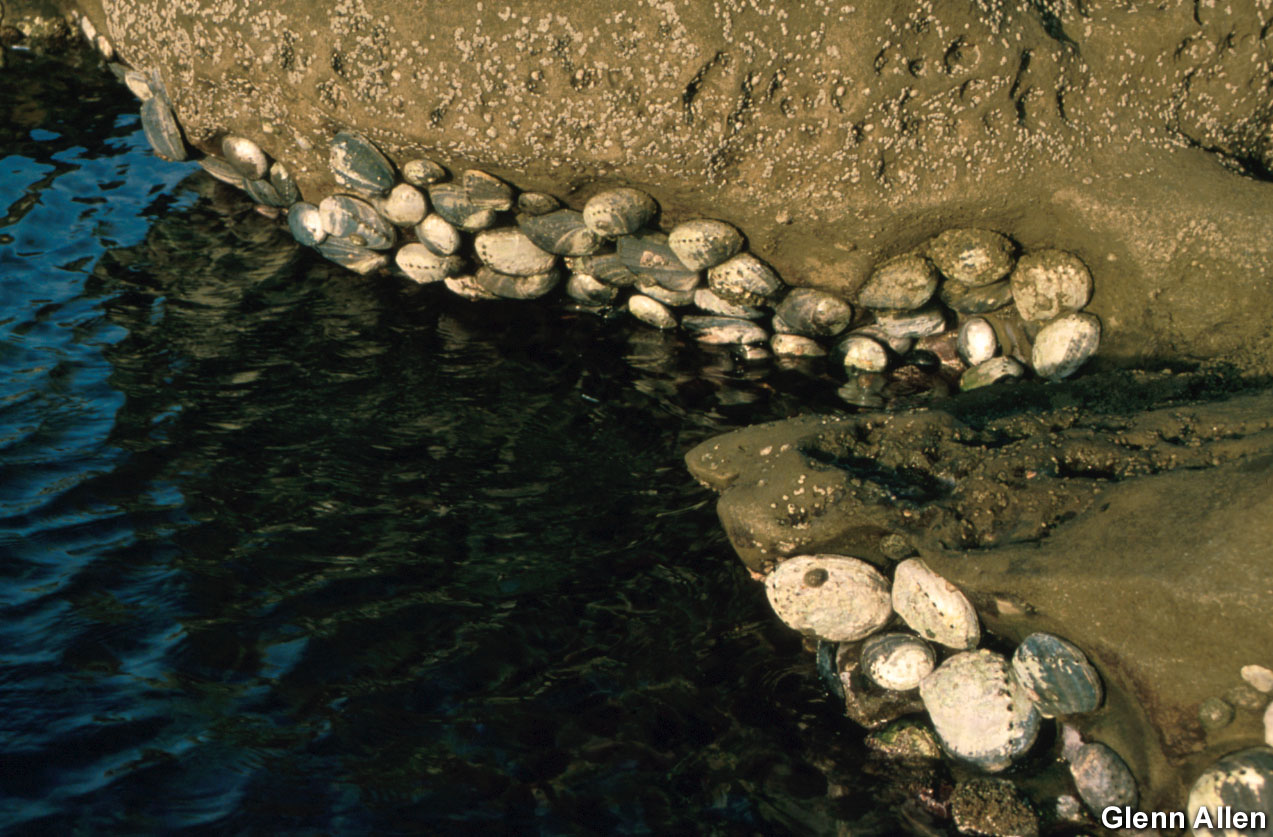 [Speaker Notes: Ambient temperature and pressure, no toxics, biodegradable.

No waste, sustainable feedstock, no toxic substances, no outside sources of energy

Another example of crystallization from the “bottom up”: “Bell Labs Scientists Create World's First Micro-Patterned Crystals Inspired by Bioengineering Found in Nature” BUSINESS WIRE, Feb. 21, 2003:
About two years ago (2001), Aizenberg and her colleagues made the surprising discovery that thousands of calcite crystals spread throughout the exoskeletons of brittlestars, starfish-like marine invertebrates, collectively form an unusual kind of compound eye for the animals. The brittlestar's calcite microlenses expertly compensate for birefringence and spherical aberration, two common types of distortions in lenses. This led the Bell Labs scientists to attempt to mimic nature's success and design crystals based on the brittlestar model, with the ultimate goal of building complexes arrays of microlenses like the brittlestar's.
Today lenses are typically made using a "top down" approach, in which a piece of glass is ground down to a lens' exact specifications. The brittlestar, on the other hand, makes its microlenses using a "bottom up" approach, in which successive layers of calcite are deposited onto an organic template in intricate patterns to form perfect crystalline lenses at the temperature of seawater.
"This is an excellent example where we can learn from Nature," said Cherry Murray, senior vice president of physical sciences research at Bell Labs. "In this case, a relatively simple organism has a solution to a very complex problem in integrated optics and materials design. By studying the brittlestar, we can learn about low-cost ways of forming single crystals in complex shapes at low temperatures. While many years from commercial use, this understanding could be very important to fabrication of nano-patterned materials."]
Peacock
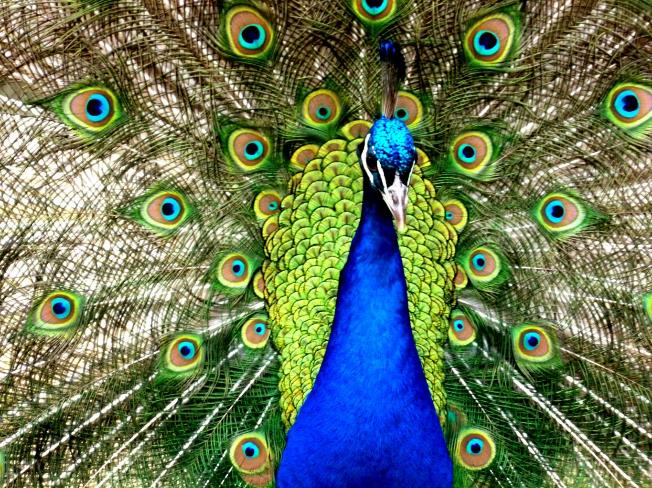 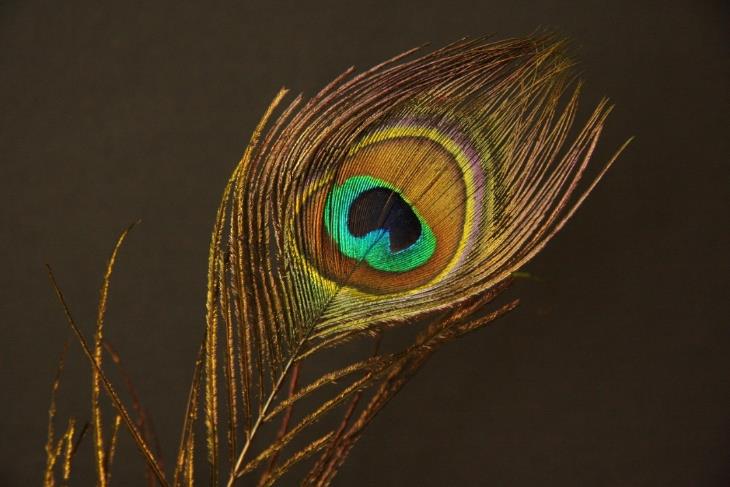 How many chemical pigments are needed to produce this assortment of colors?
None!  Color is produced through optical interference arising from the surface structure of the feathers
Image: Pixabay
[Speaker Notes: Take the peacock for example….]
Textiles
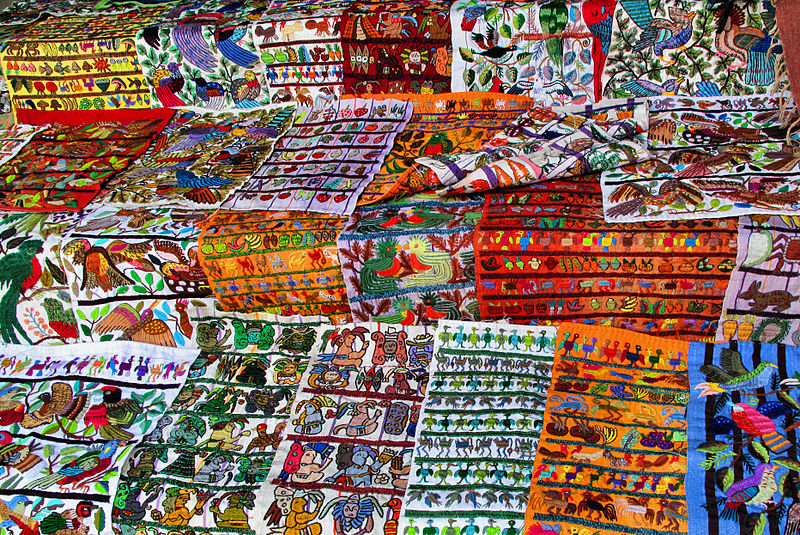 How many pigments are used here?
Image: https://commons.wikimedia.org/wiki/File:Guatemalan_Textiles_(3747219020).jpg
[Speaker Notes: Image: This image was originally posted to Flickr by Francisco Anzola at https://www.flickr.com/photos/10345599@N03/3747219020. It was reviewed on 15 April 2014 by FlickreviewR and was confirmed to be licensed under the terms of the cc-by-2.0.]
Textiles
The textiles sector uses thousands of chemicals:
Enzymes for textile processing
Chemicals for finishing textiles
Pre-treatment chemicals
Coating chemicals
Pigments
Polymers
Dyes and dying agents
Colorants

Many of them are toxic.
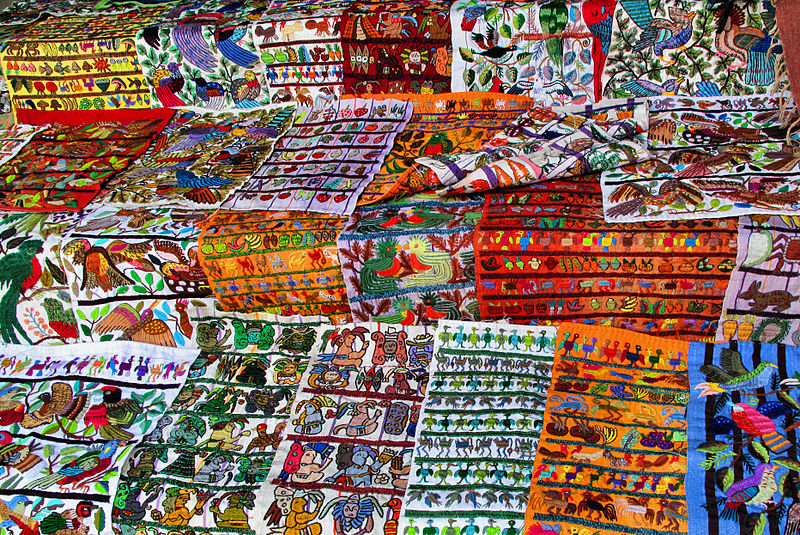 Display Technology
MEMS-based innovation that is bistable (low power consumption) and highly reflective (display can be see in direct sunlight).
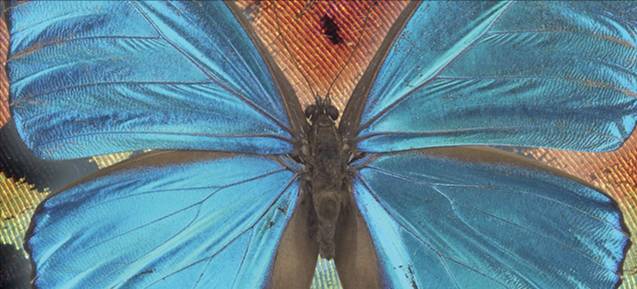 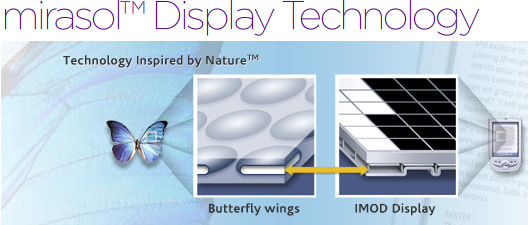 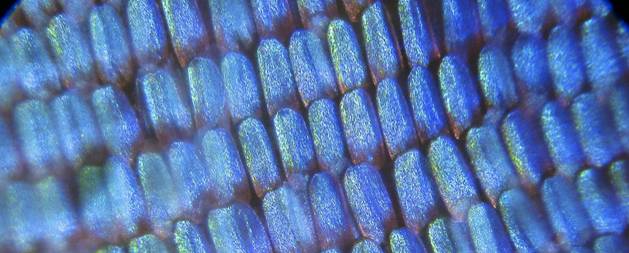 Blue Morpho butterfly scales
IMOD = InterferometricMODulation
Image: mirasolTM
[Speaker Notes: Scales of the blue morpho butterfly inspired new digital display technology.
“Qualcomm’s mirasol display technology is based on a reflective technology called IMOD (InterferometricMODulation), with MEMS structures at its core. This MEMS–based innovation is both bistable, meaning it is both extremely low power, and highly reflective, meaning the display itself can be seen even in direct sunlight.”
MEMs = microelectromechanical systems]
Structural Color
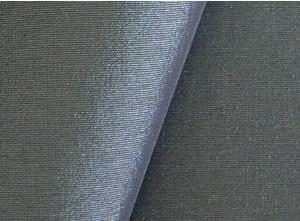 Teijin Limited of Japan
Morphotex Fibers
No dyes or pigments
Color based on varying thickness and structure of fibers
Reduced energy consumption and chemical release by eliminating dye processes
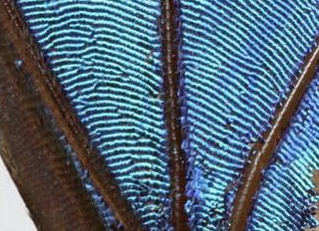 Image: Professor Greg Parker
Image: asknature
[Speaker Notes: Left - Morphotex structural colored fibers
Right - Morpho Butterfly wings. 

Teijin Fibers Limited of Japan produces Morphotex fibers. No dyes or pigments are used. Rather, color is created based on the varying thickness and structure of the fibers. Energy consumption and industrial waste are reduced because no dye process must be used.]
Architecture
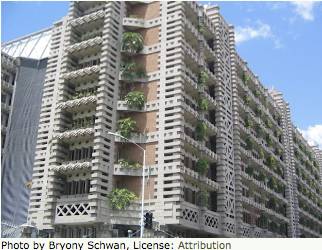 90% less energy for ventilation than a comparable conventional building
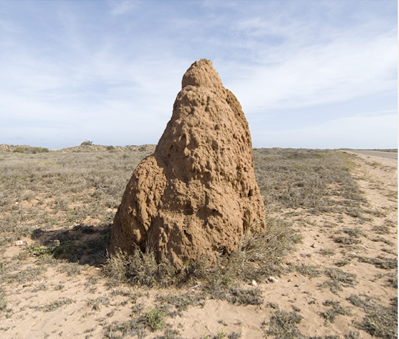 Eastgate Building in Harare, Zimbabwe
Image: www.morpho-biomimicry.be/
[Speaker Notes: Eastgate Building in Harare, Zimbabwe
Modeled after termite mound - which can only tolerate a temperature difference of 1 degree day or night.
Uses 90% less energy for ventilation than a comparable conventional building (by utilizing natural air flow through the building rather than relying on traditional HVAC system)]
Architecture
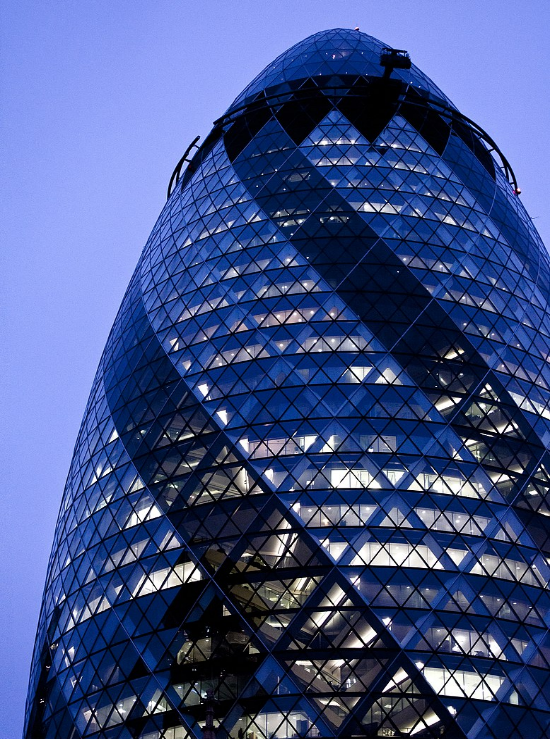 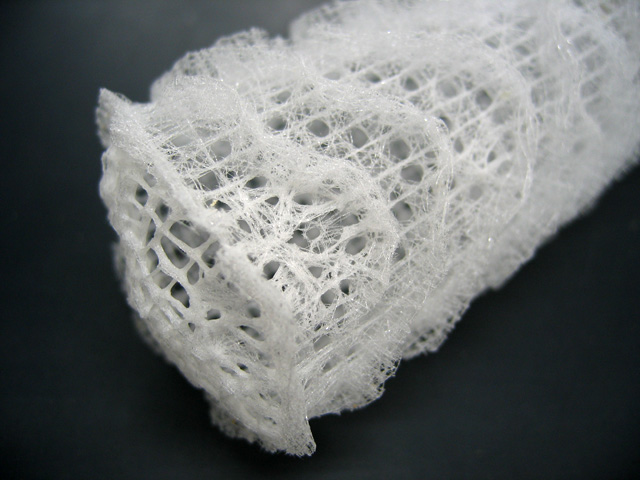 Sea Sponge
Image: WikiCommons
[Speaker Notes: The Swiss Re headquarters in London, otherwise known as "the gherkin," employs a cylindrical design to aid in ventilation with many engineering similarities to the structure of sea sponges.]
Self-Healing Materials and Systems
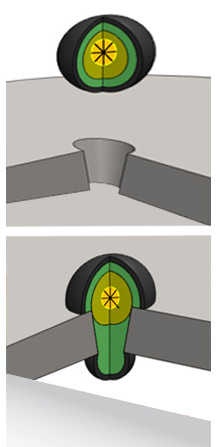 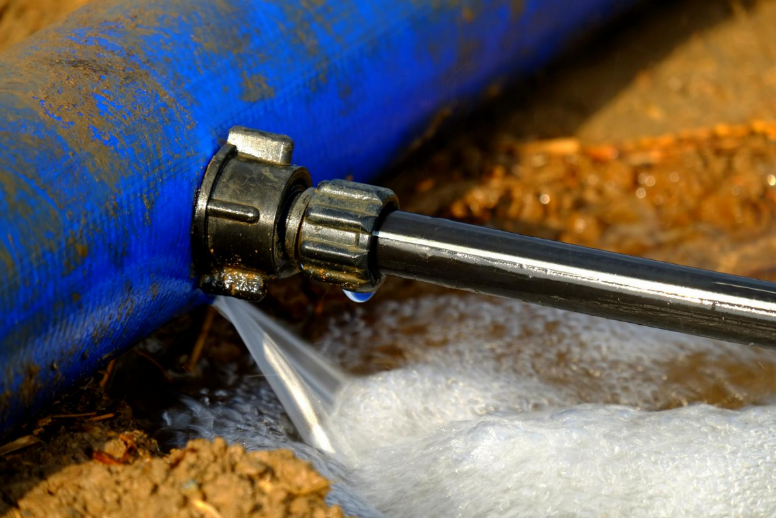 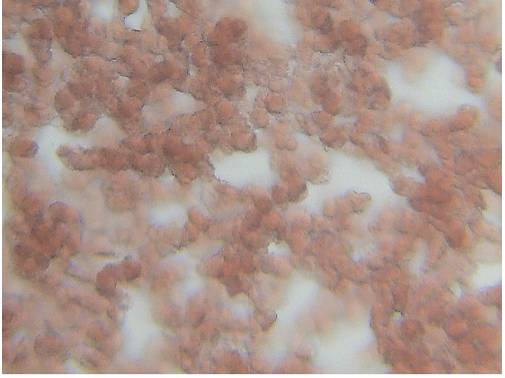 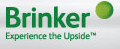 Image: Pixabay, Brinker
[Speaker Notes: Brinker technology developed a way to seal leaks in oil and water pipelines called Platelets. The technology works by injecting the formula into wells/pipes, as the platelets flow through the system, they are attracted to leak causing holes due to the pressure change encountered as they flow over them. The platelet fills the hole, preventing further leakage  
Mimics human blood clotting.]
Self-Healing Materials and Systems
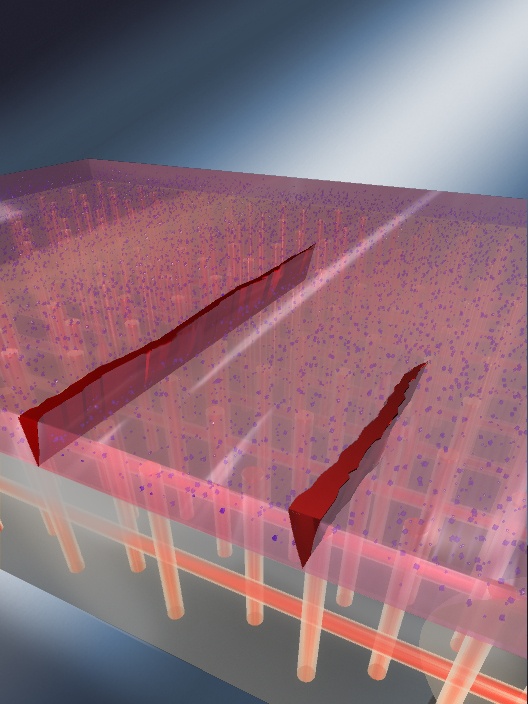 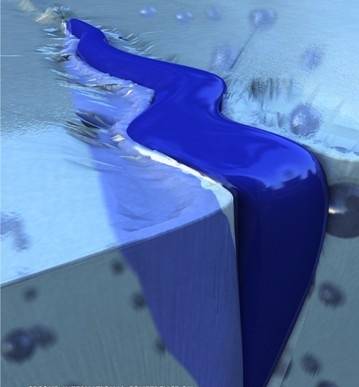 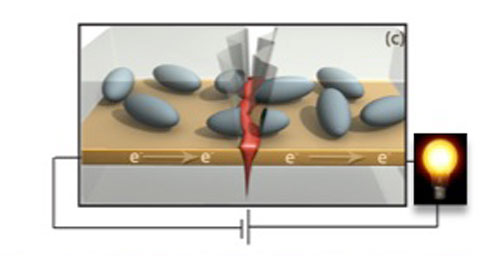 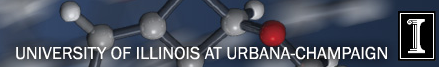 [Speaker Notes: The concept is also applied to polymer and metal systems
Univ Ill Urbana Champagne researchers working on self healing materials: ‘healing’ material incorporated in capsules within polymers. When ruptured (due to cracking or similar), the material in the capsule is released and fills the void and restore structural integrity. Polymers and now iron/steel (self-healing electronics: restore electrical conductance)]
Velcro
"I will design a unique, two-sided fastener, one side with stiff hooks like the burrs and the other side with soft loops like the fabric of my pants. I will call my invention 'velcro' a combination of the word velour and crochet. It will rival the zipper in its ability to fasten.”

		- George de Mestral, 1945
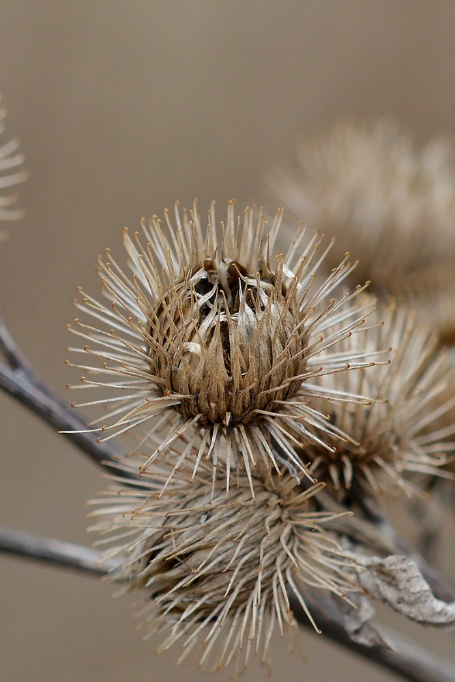 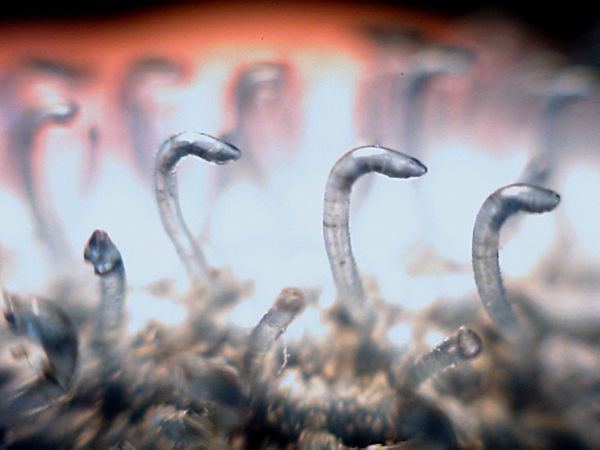 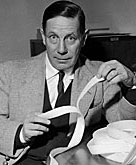 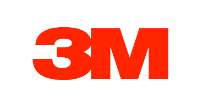 Image: WikiCommons
[Speaker Notes: - hook-by loop fastener was invented in 
1945 Swiss engineer George de Mestral who was irritated by the burrs that would cling to his clothing on walks 

- inspiration: burdock plant]
Still More to Be Learned
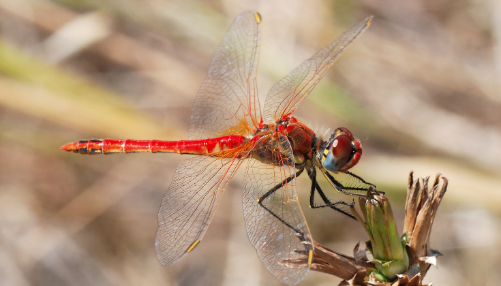 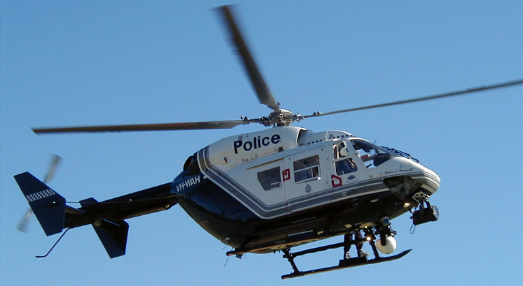 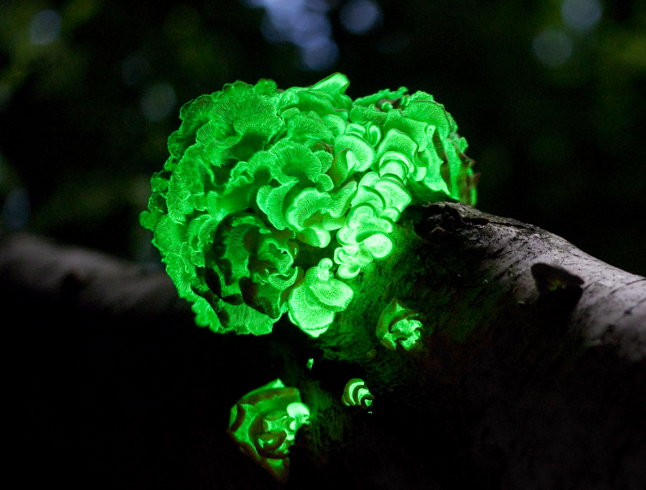 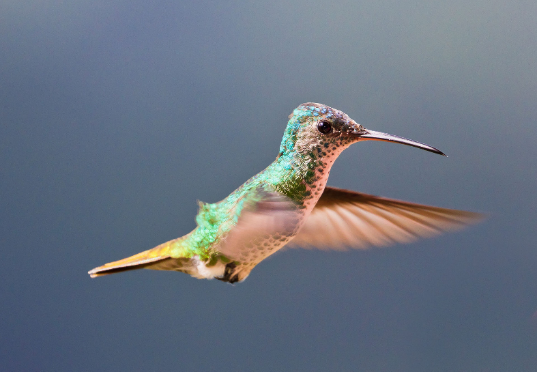 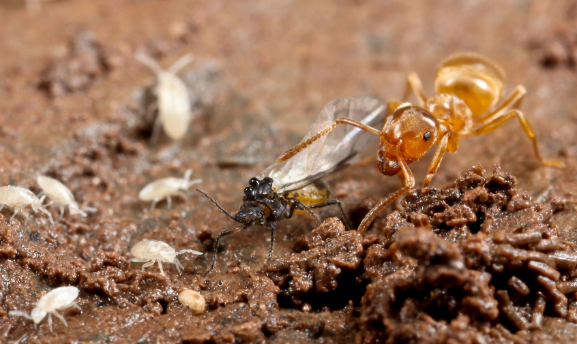 “Pond scum may be a synonym for ‘primitive’, but the tiny organisms that compose it easily beat the human state of the art when it comes to capturing energy from the sun. Some purple bacteria answering to that unflattering description use light energy with almost 95% efficiency – more than four times that of the best man-made solar cells.” 

- University of Southern California news release, August 22, 1994
Images: WikiCommons
[Speaker Notes: Bioluminescent bacteria, combine chemicals to light up their bodies
Dragonflies out maneuver helicopters
Hummingbirds cross the Gulf of Mexico on less than one tenth an ounce of fuel
Ants carry 100’s lbs equivalent in dead heat]
Still More to Be Learned
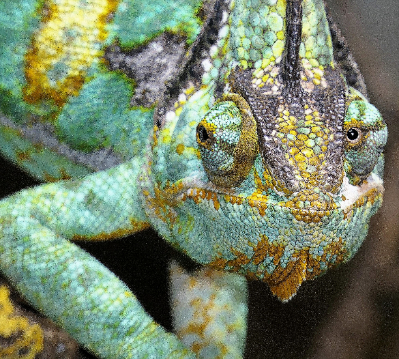 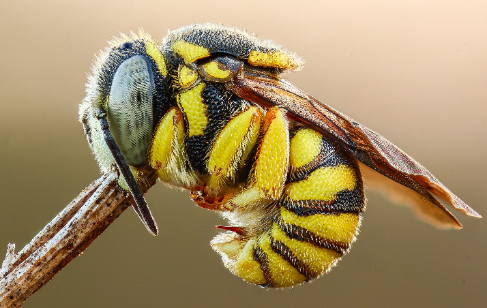 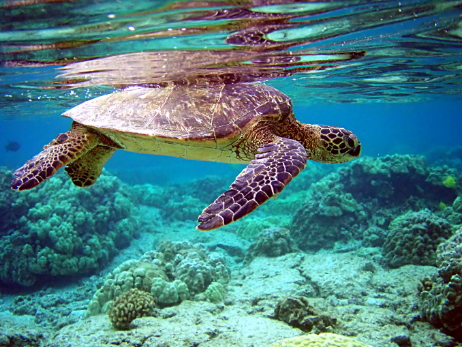 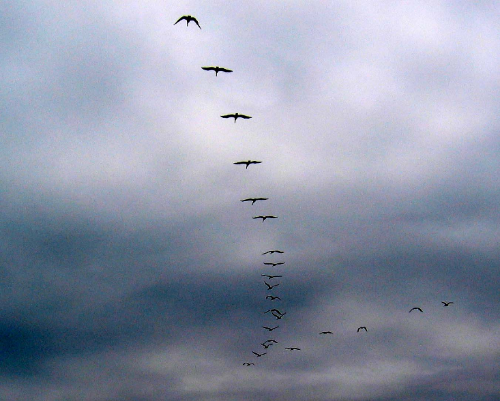 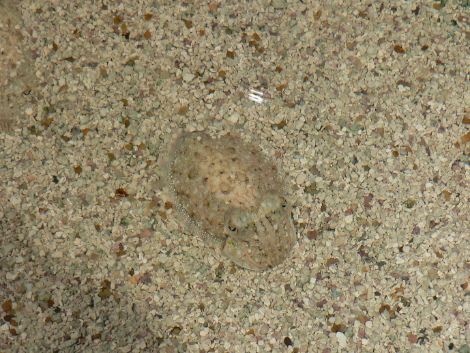 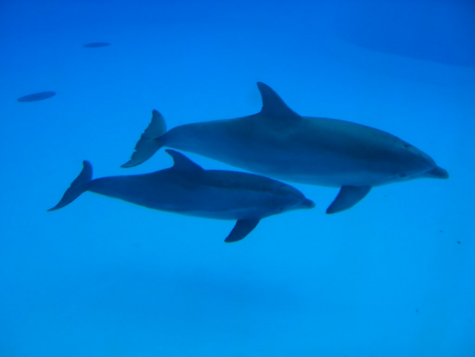 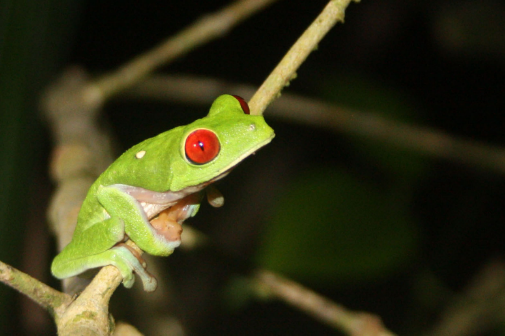 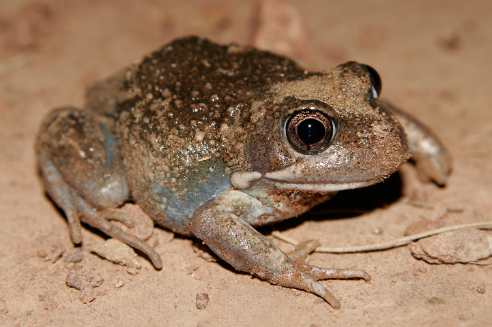 “If the age of Earth were a calendar year and today were a breath before midnight on New Year’s Eve, we showed up a scant fifteen minutes ago, and all of recorded history has blinked by in the last sixty seconds.” 	
- Janine Benyus
Images: WikiCommons
[Speaker Notes: Bees, turtles and birds navigate w/out maps
penguins dive without scuba gear
Artic fish and frogs freeze solid and then spring back to life, having protected their organs from ice damage
Chameleons and cuttlefish hide without moving by changing patterns in their skin to blend in with their surroundings

How do they do it?!]
Summary
Stoichiometry & Calculations
Knowing formulas and stoichiometry allows you to predict reactions
Reactions
Types of reactions: Composition (synthesis), single displacement, double displacement, combustion, elimination (decomposition)
Important Named Reactions
Lab vs. Nature: different approaches for creating materials and “products”!
Green Chemistry in Perspective
Reagents, solvents, and reactors – many considerations in creating a greener chemical product
Biomimicry – using nature as mentor and teacher to inspire new ways of creating greener, more benign products and processes